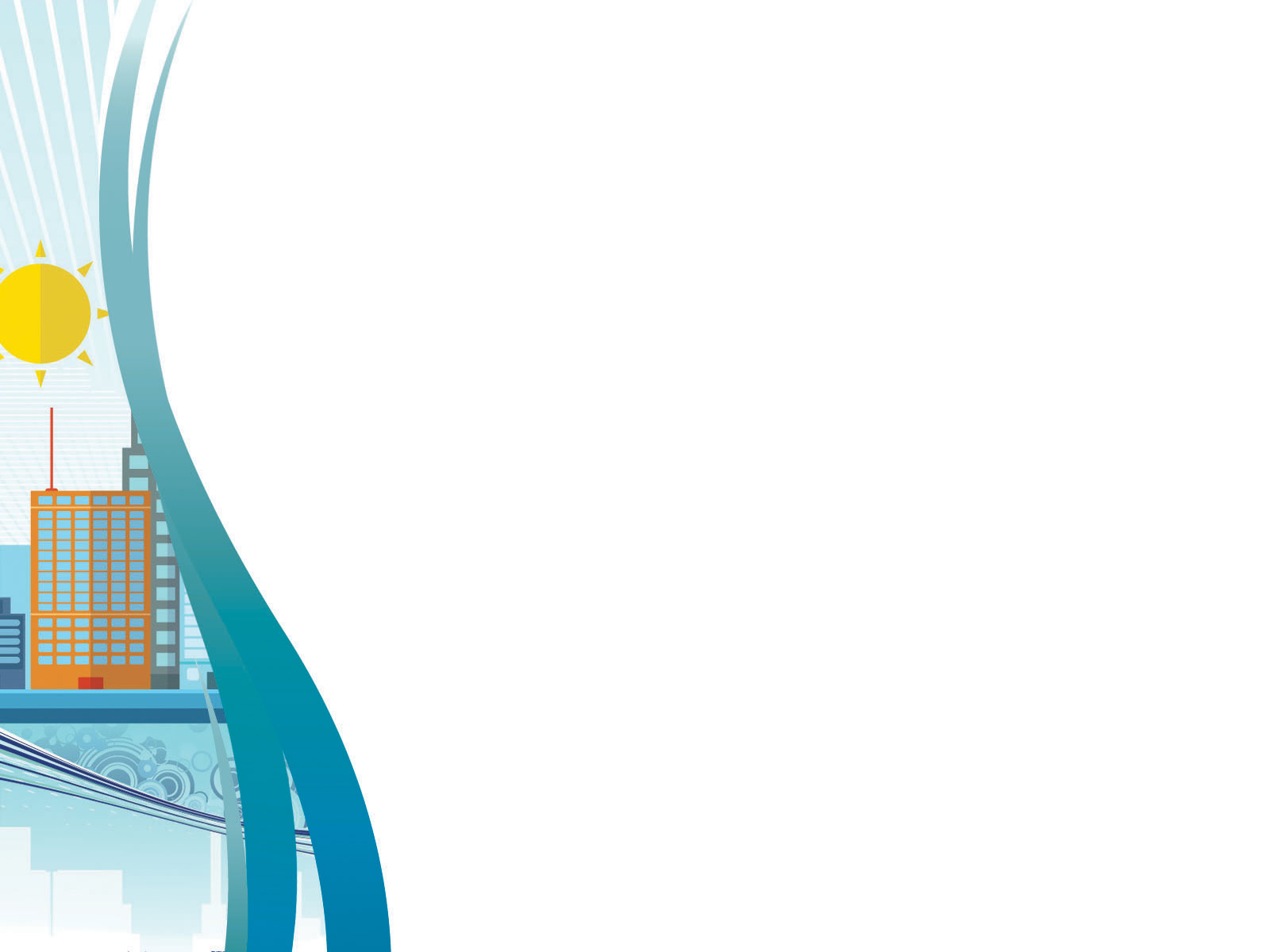 СТАВРОПОЛЬ
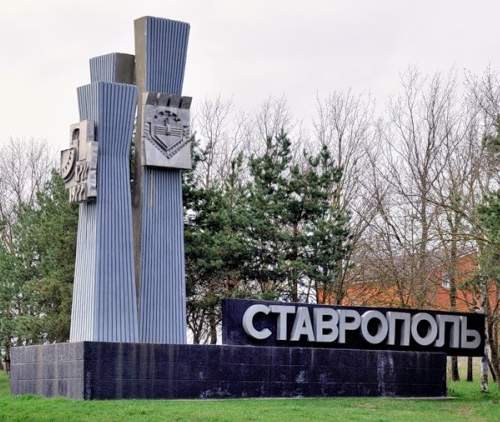 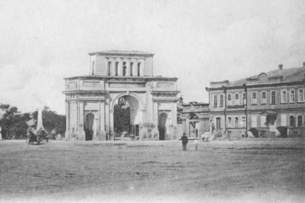 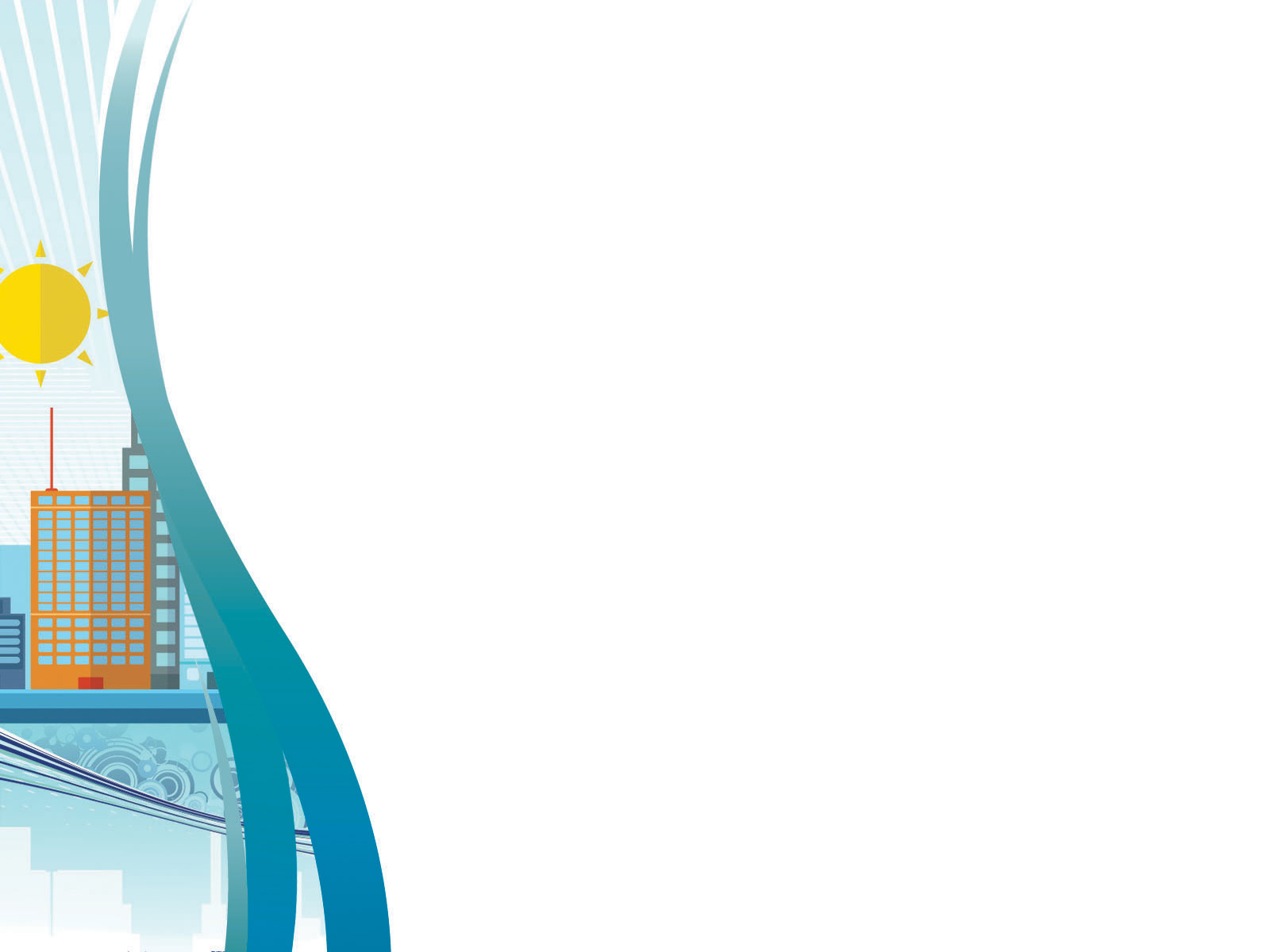 Краткая справка
Ста́врополь (от греческого σταυρός — «крест», πόλις — «город») — город, краевого подчинения на юге Российской Федерации, административный центр Ставропольского края (в 1918 году столица Ставропольской Советской Республики), также культурный, деловой и промышленный (машиностроение, приборостроение) центр края. Один из
крупнейших городов Северного Кавказа и Северо-Кавказского федерального округа.
Ставрополь возник как форпост. Он вырос из крепости, основанной в 1777 году на Азово-Моздокской оборонительной линии, входившей в зону Новороссии. 
Статус города получил в 1785 году.
В Ставрополе бывали А.С. Пушкин и М.Ю. Лермонтов, Л.Н. Толстой и А.С. Грибоедов, В.Г. Белинский и А.И. Одоевский. В 1843—1847 годах в первом на Кавказе военном госпитале работал Пирогов Н. И.
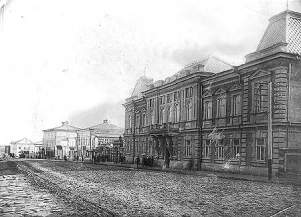 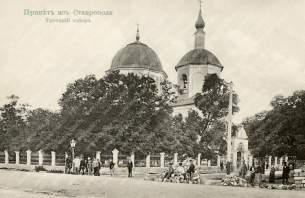 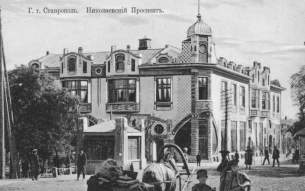 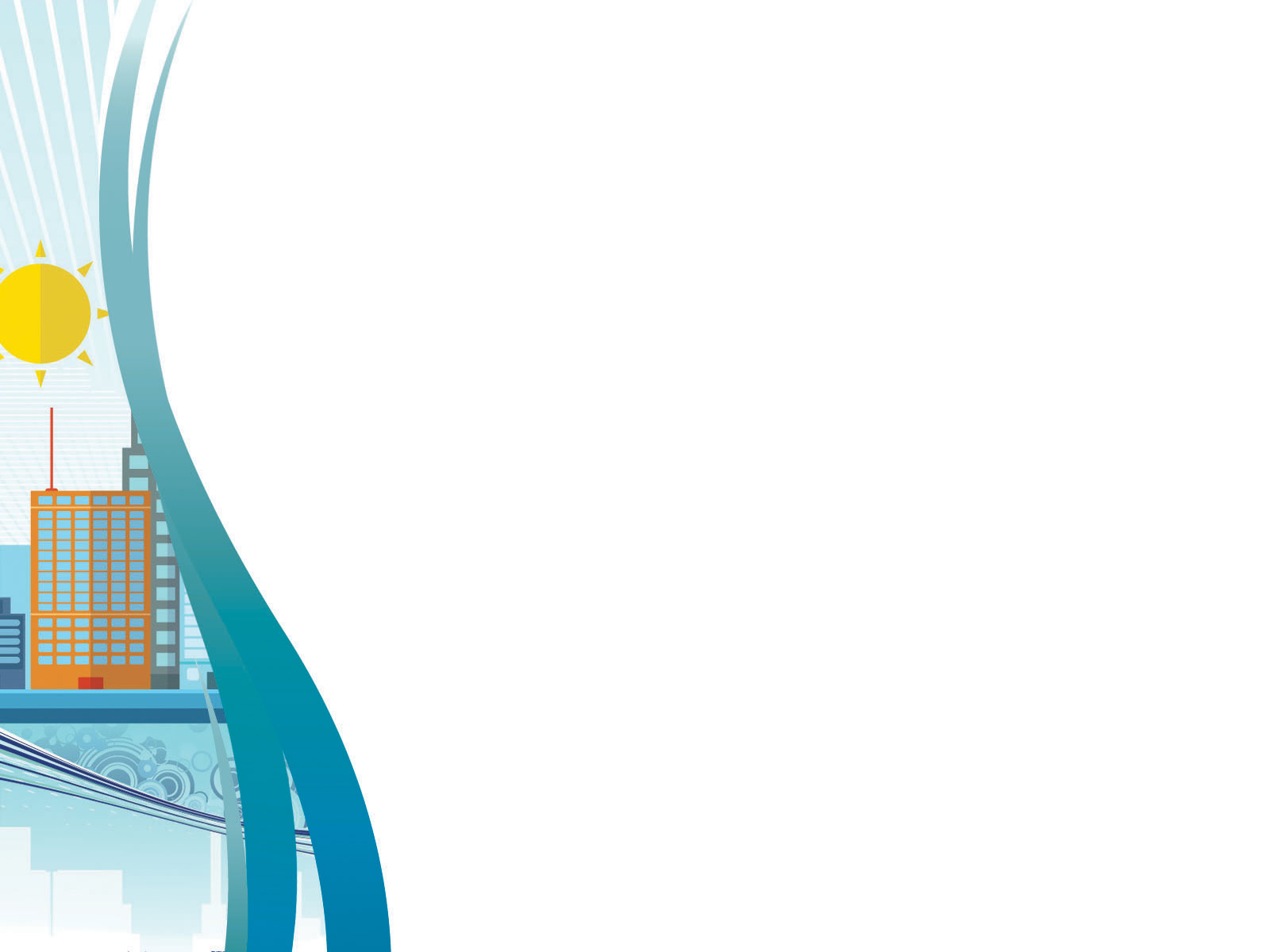 Откуда пошло название города
Версия 1: Строение крепости города имело форму вытянутого многоугольника, основой которого являлись две пересекающиеся оси. Такое пересечение напоминало крест. 
Версия 2: Во время закладки фундамента крепости, строители выкопали большой каменный крест, непонятно как попавший в эту, тогда ещё не густо населённую местность.
Версия 3: При определении мест под строительство крепостей Азово-Моздокской линии, Ставропольская крепость была отмечена на карте не точкой, как все остальные крепости, а крестиком.
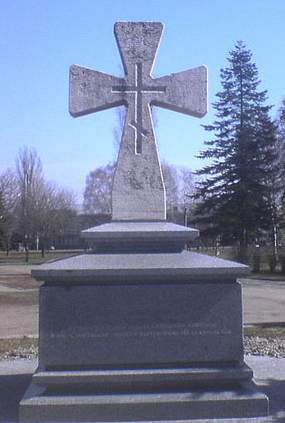 Географическое положение
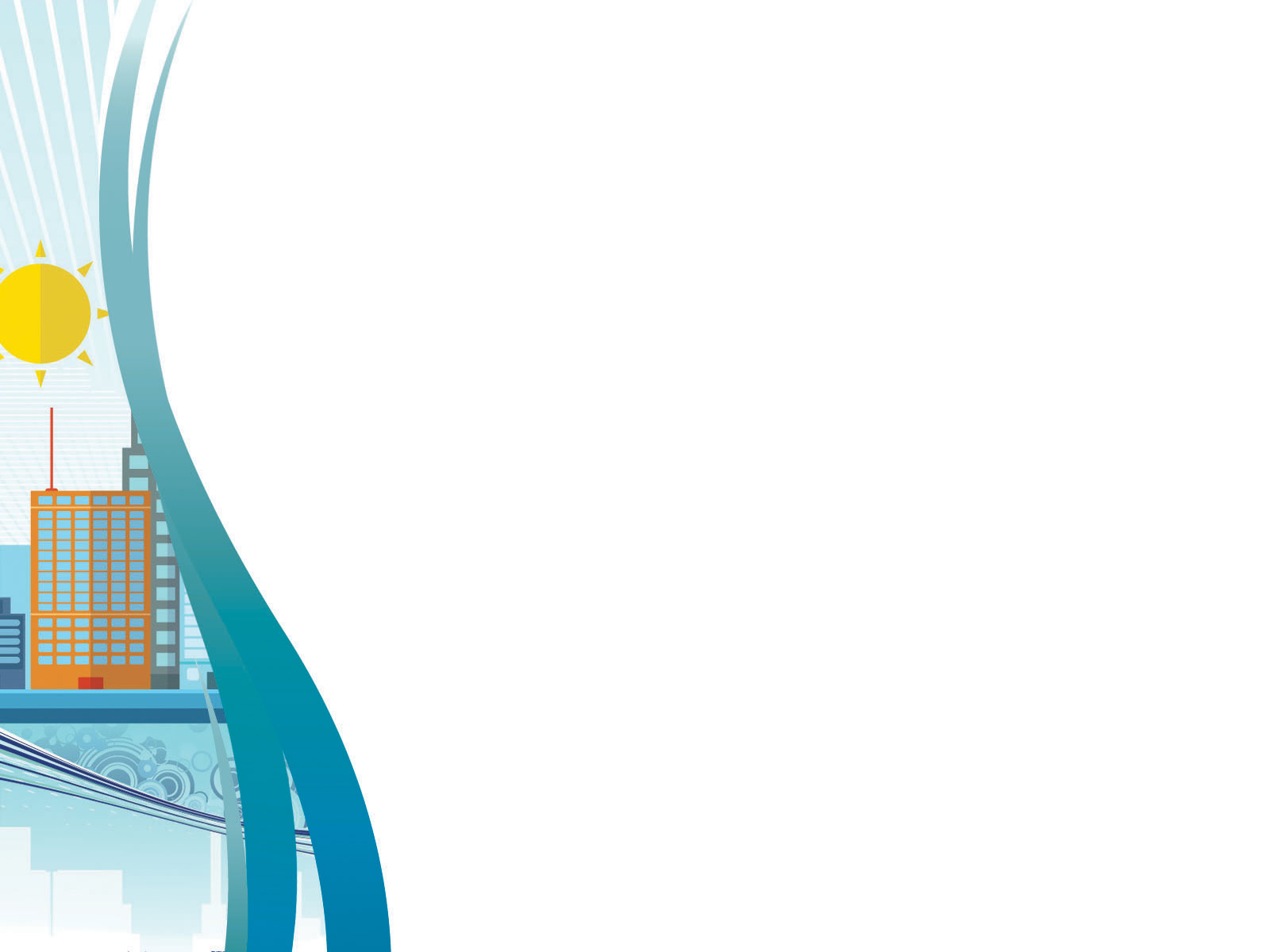 Ставрополь расположился на холмах и распадках в центральной части Предкавказья на Ставропольской возвышенности, в верховьях реки Ташла, в 1450 км к югу от Москвы, на пересечении автодорог Ростов — Ставрополь, и Астрахань — Элиста — Невинномысск — Черкесск. 
Город занимает площадь в 171,7 км². Территория Ставрополя вытянута с юго-запада на северо-восток на 24 км и с юга на север — на 16 км. Протяжённость границы города — 165,3 км.
Сегодняшний Ставрополь — это около 530 улиц общей протяжённость более 700 километров, свыше 28 тысяч строений, из которых 23,8 тысячи — жилые. В городе  149 образовательных учреждений, в числе которых 20 высших, 36 лечебно-профилактических учреждений, пять музеев, два театра, 20 массовых библиотек, 219 памятников истории, культуры, архитектуры и градостроительства.
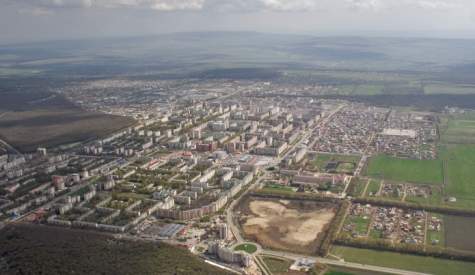 Особенностью города
является то, что лесные
 массивы примыкают 
вплотную к городской 
застройке. Площадь 
зеленых насаждений 
составляет 4494 гектаров.
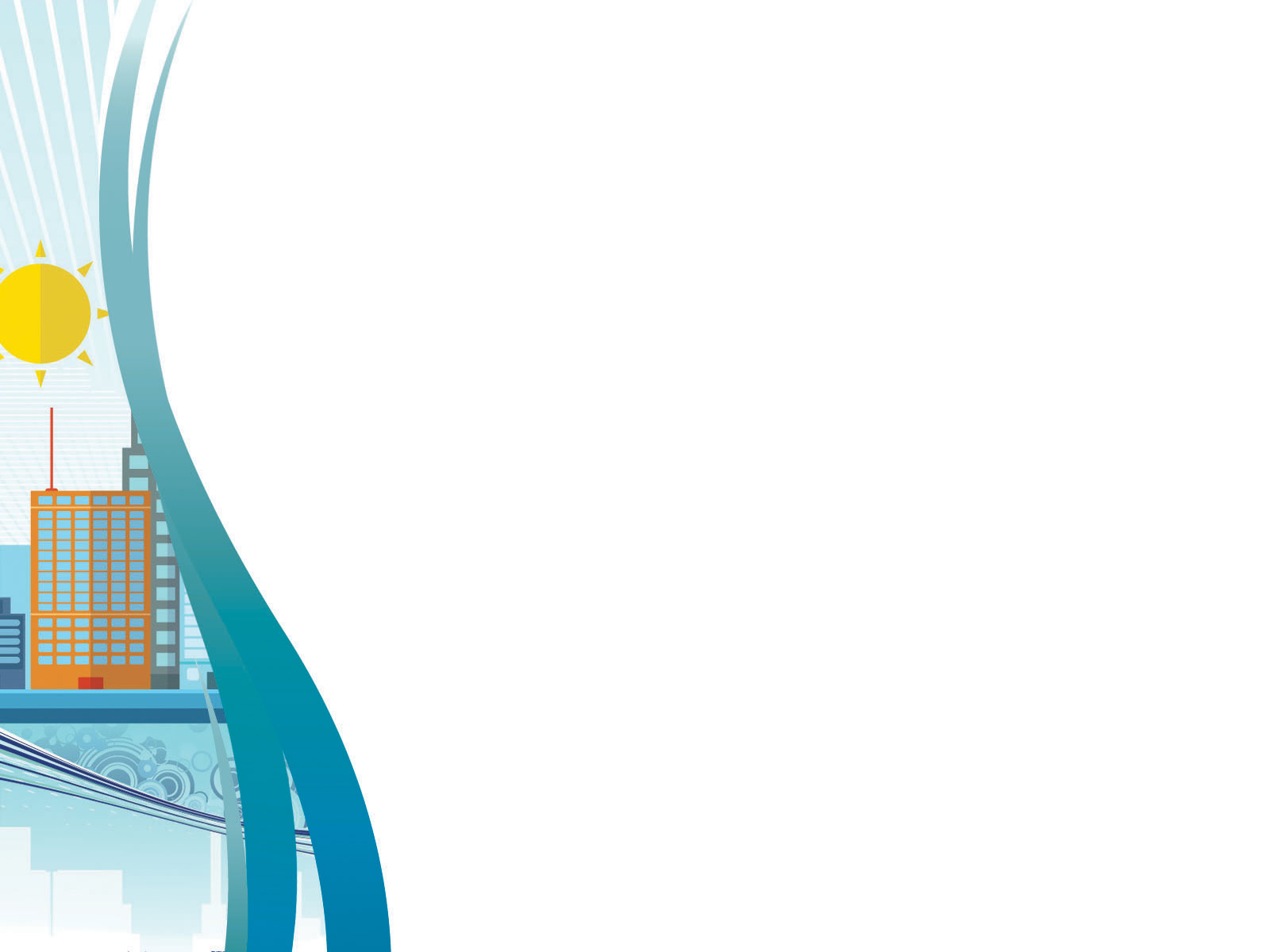 Климат
Ставрополь — южный город. Положение на 45-й параллели северной широты — главный фактор, определяющий климатические особенности, в первую очередь количество солнечного тепла. Самый короткий день — 22 декабря продолжается в Ставрополе 8 ч 44 мин, а самый длинный — 22 июня — 15 ч 37 мин. Большое количество солнечного тепла определяет длительный вегетационный период, который составляет 160 дней с 22 апреля по 15 октября.
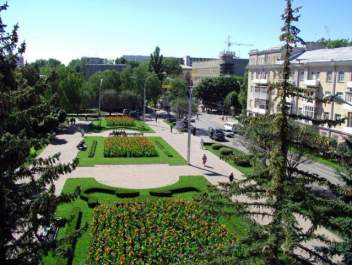 Город известен частыми сильными ветрами со скоростью 20-25 м/с. Самые ветреные месяцы — февраль и март. Большую часть года в городе господствует континентальный воздух умеренных широт. Летом с ним связана сухая, жаркая, малооблачная погода. Зимой – морозная, сухая, ясная погода. Летом бывают ливневые дожди с грозами, зимой – ледяные.
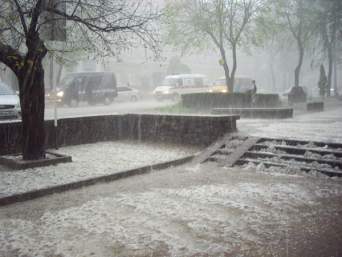 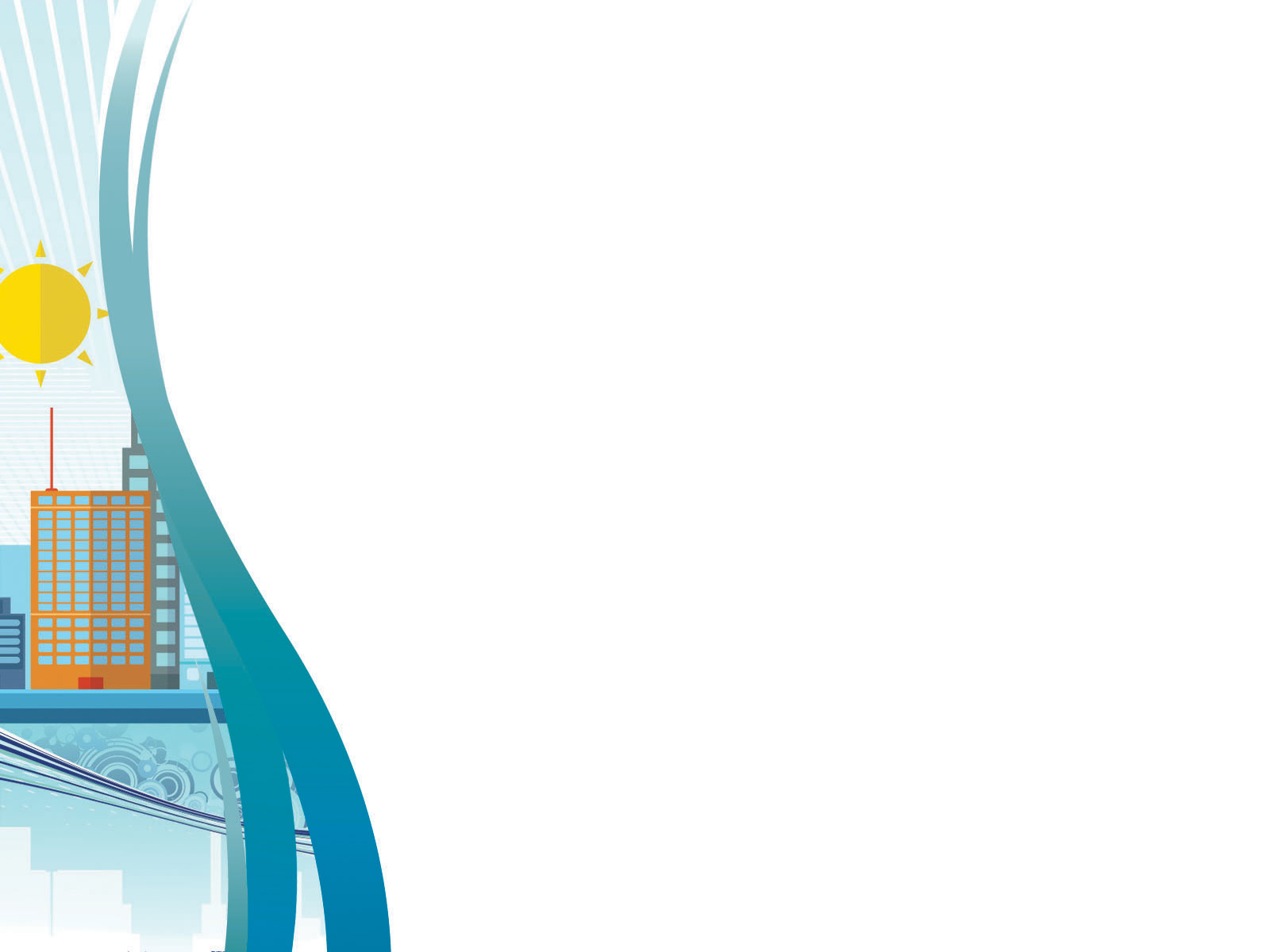 История Ставрополя
Самый первый из известных к настоящему времени план Ставрополя-Кавказского, датирован 1778 годом. Крепость занимала площадь около 10 гектаров и имела форму многоугольника, вытянутого с юго-запада на северо-восток. Длина его продольной оси равнялась 700, а поперечной — 320 метрам.
Крепость была окружена валом и рвом. Высота вала составляла 1,8 метра, ров имел глубину около 3,5 метра и ширину от 6 до 9 метров. Практически повсеместно параллельно с возведением крепостей происходило строительство казачьих станиц. 
С 1935 года носил название Вороши́ловск в честь военачальника Ворошилова.
3 августа 1942 года был захвачен немцами, перед захватом многие районы подверглись бомбардировке авиацией.
21 января 1943 года Ворошиловск освобождён от немецко-фашистских захватчиков.
Название Ставрополь возвращено городу 12 января 1943 г.
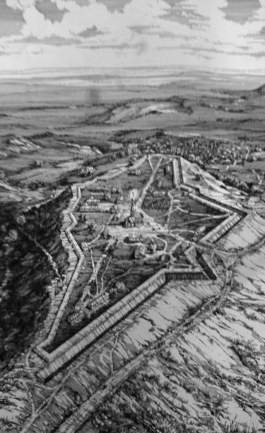 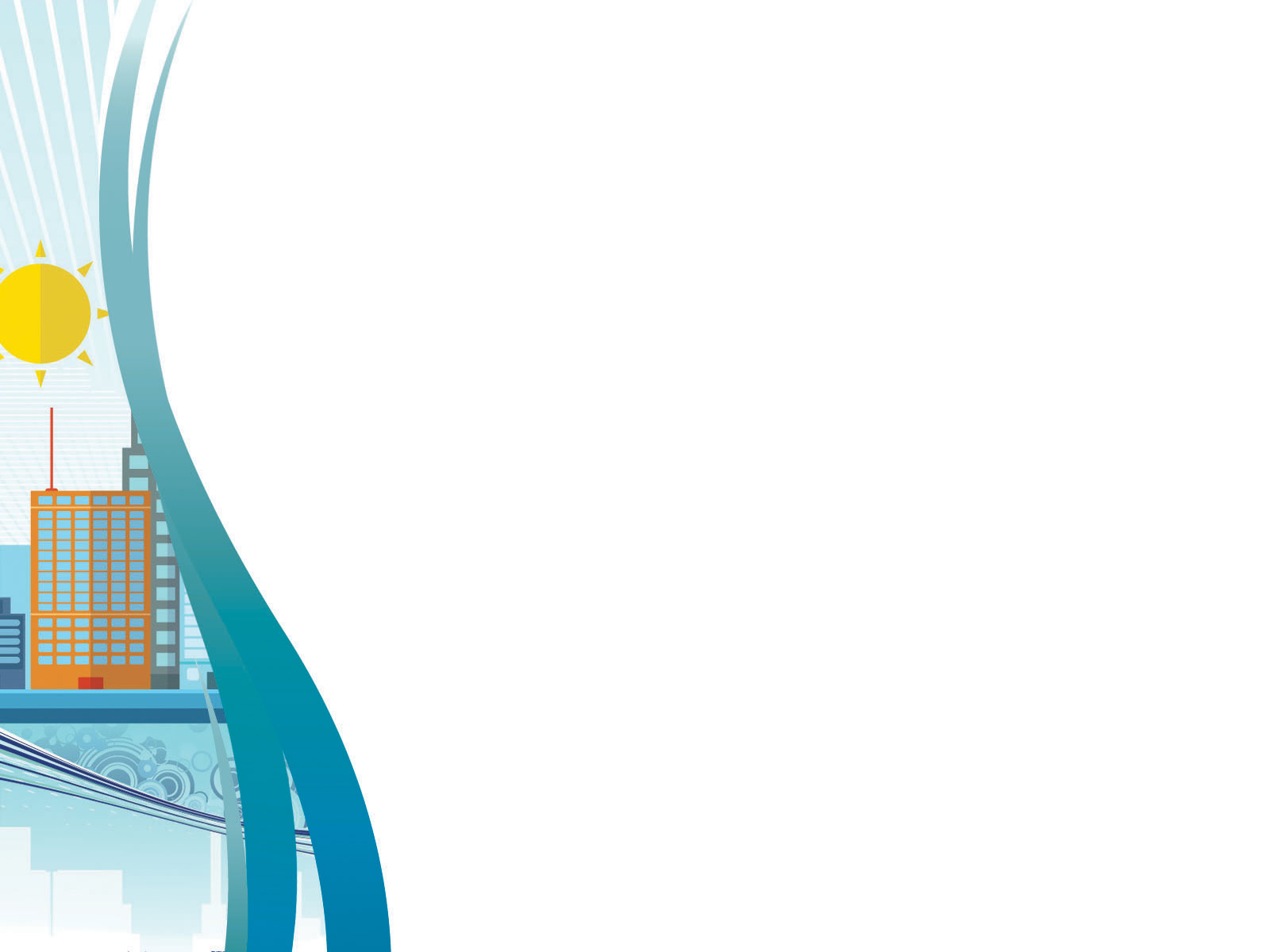 Интересные факты
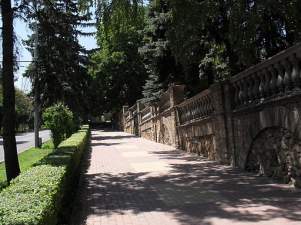 Одна из улиц Ставрополя проходит почти точно по 45-й Параллели, улица так и называется — 45 параллель.
Самой первой улицей города была Черкасская (ныне пр. Карла Маркса), по которой проходила дорога на Черкасск. В 1837 году, когда город посетил царь Николай I, улицу переименовали в Николаевский проспект.
В Ставропольском ботаническом саду им. В.В. Скрипчинского растёт реликтовое лиственное голосеменное растение Gínkgo bilóba.
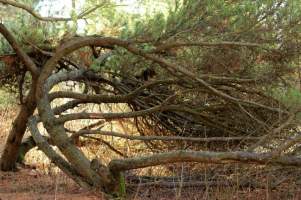 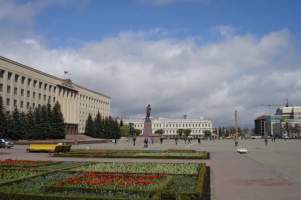 До 1935 года город назывался Ставрополь-Кавказский в отличие от Ставрополя в Поволжье. В связи с переименованием волжского города (1964) необходимость в приставке «Кавказский» отпала.
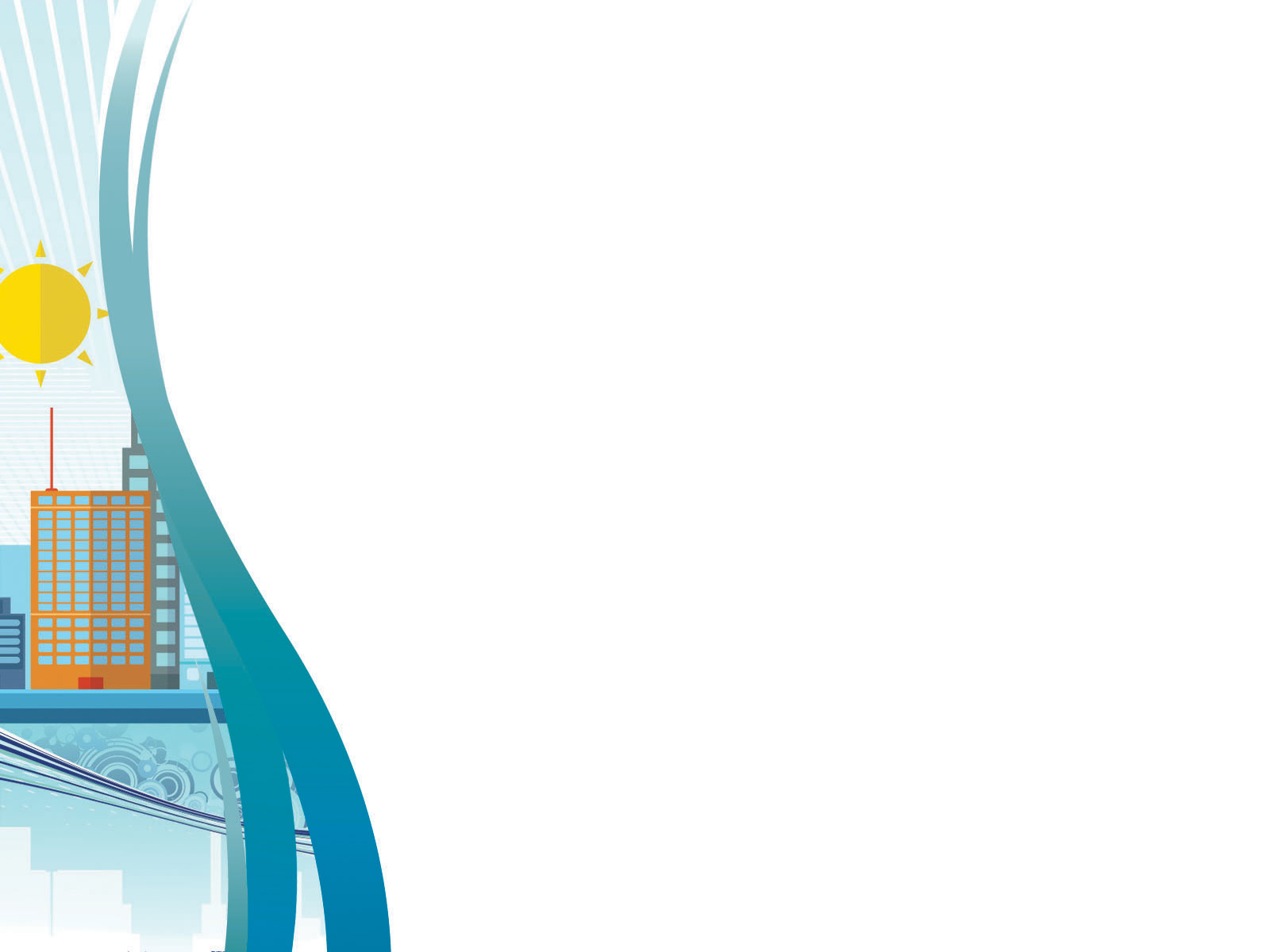 Достопримечательности
Холодные родники и Михайловский родник в Таманском лесу.
Святой источник Иверской иконы Божией Матери в Татарском лесу на окраине Ставрополя.
Кравцово озеро-болото, реликтовый водоем, являющийся главным объектом государственного природного заказника «Кравцово озеро».
Множество сохранившиеся мостов ныне не существующей Туапсинской железной дороги.
Бульвар, описанный в произведениях Л.Н. Толстого (бульвар имени генерала А. П. Ермолова). 1839 год.
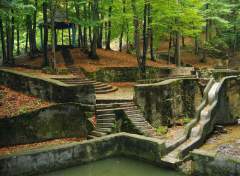 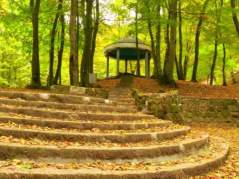 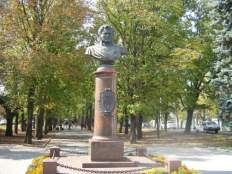 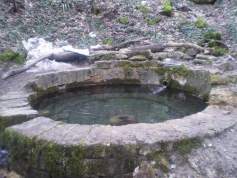 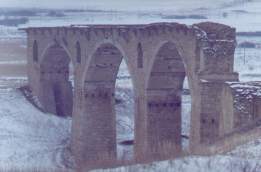 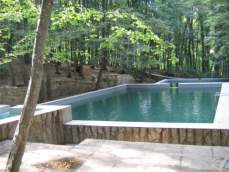 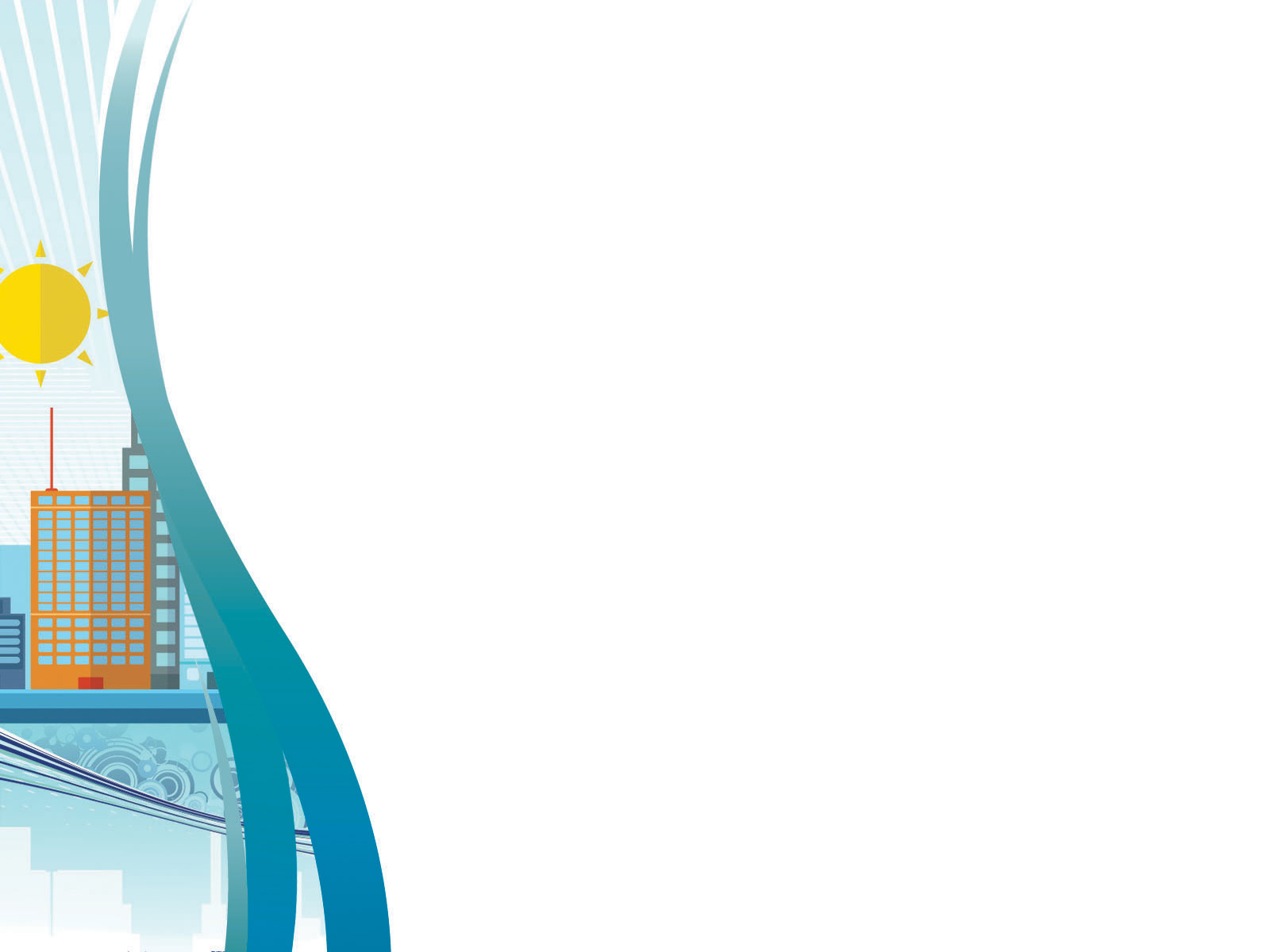 Достопримечательности
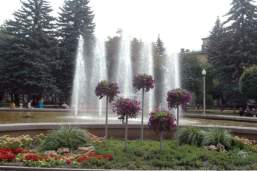 Театральный сквер (сквер на площади Ленина). Носит также неофициальное название «Малый ботанический сад». 1950—1960 годы.
Здание первого на Кавказе военного госпиталя, в котором в 1847 году работал хирург Н. И. Пирогов (корпус центральный). 1844—1847 годы.
Казарма крепости № 8 («Ставропольской») Азово-Моздокской оборонительной линии, построенной в 1777 г. (остатки).
Памятник А.С. Пушкину.
Памятник А.В. Суворову.
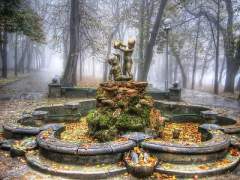 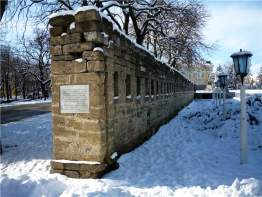 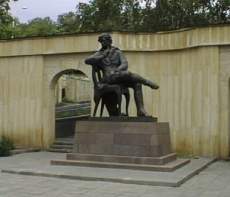 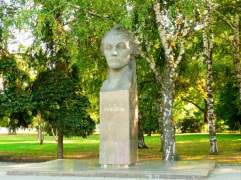 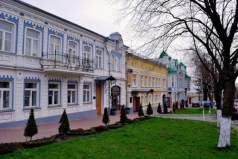